Physiostratum Point Expansion (Generic Hypercube)
z
y
x
Physiostratum Point Expansion (Generic Hypercube)
z
y
x
Physiostratum Point Expansion (Generic Hypercube)
z
y
x
Physiostratum Point Expansion (Generic Hypercube)
z
y
x
Physiostratum Point Expansion (Generic Hypercube)
z
y
x
Physiostratum Point Expansion (Generic Hypercube)
z
y
x
Physiostratum Point Expansion (Generic Hypercube)
z
y
x
Physiostratum Point Expansion (Generic Hypercube)
z
y
x
Physiostratum Point Expansion (Generic Hypercube)
z
y
x
Physiostratum Point Expansion (Generic Hypercube)
z
y
x
Physiostratum Point Expansion (Generic Hypercube)
z
y
x
Physiostratum Point Expansion (Generic Hypercube)
z
y
x
Physiostratum Point Expansion (Generic Hypercube)
z
y
x
Physiostratum Point Expansion (Generic Hypercube)
z
y
x
Physiostratum Point Expansion (Generic Hypercube)
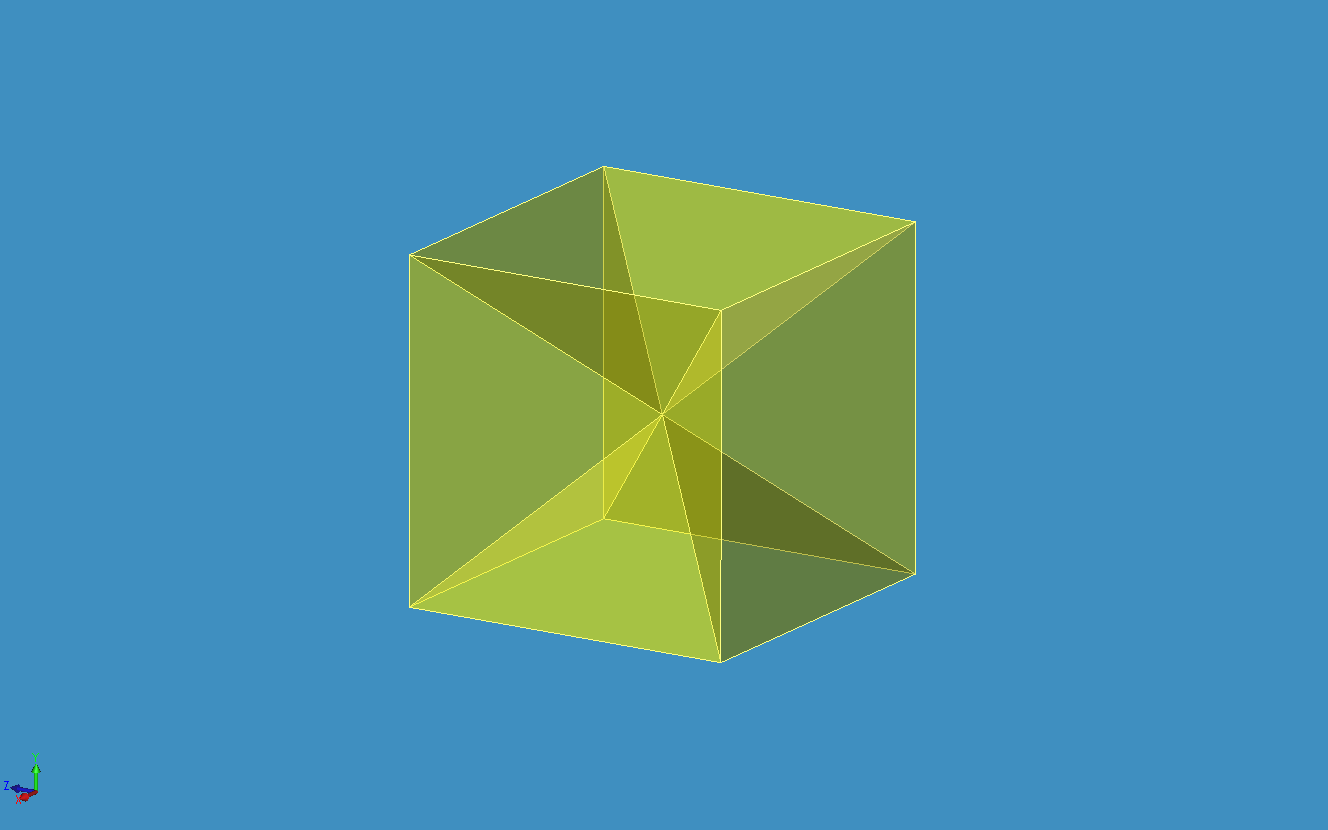